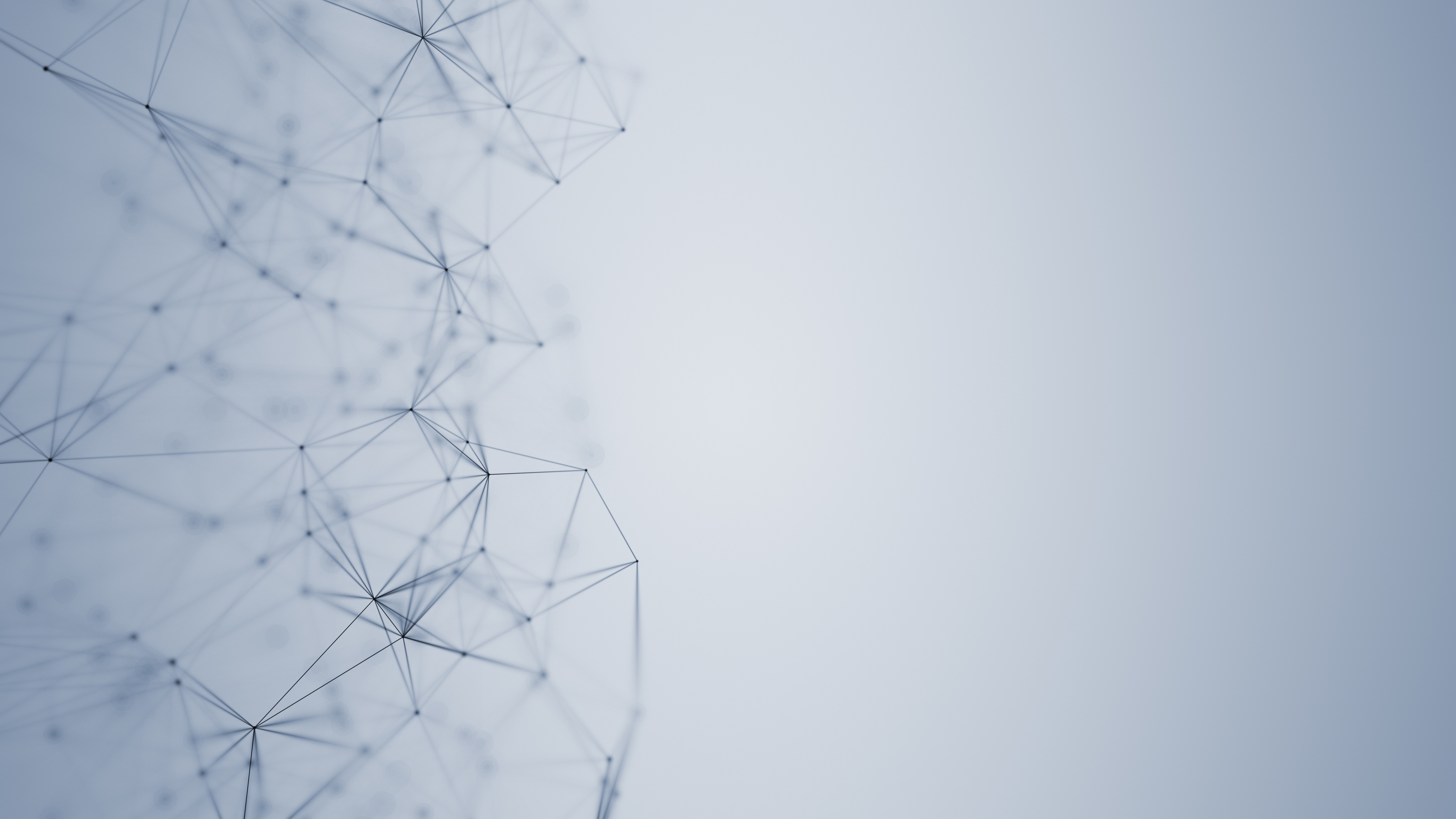 Lessons from Hebrews
Chapter 12
Part 2
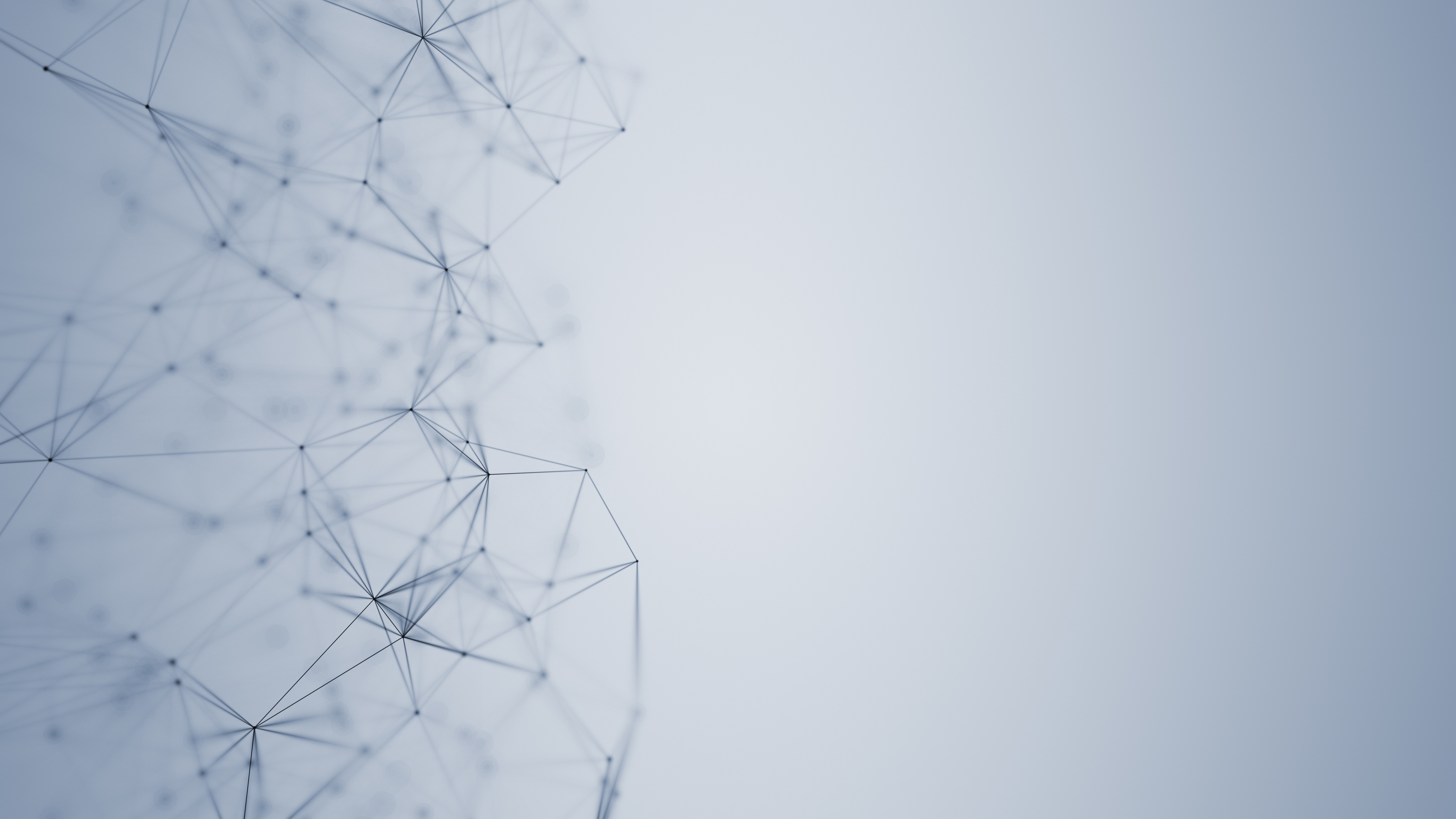 REVIEW
This morning, we talked about Hebrews 3-4
Main Points:

Encourage One Another

Watch Out For Each Other

Be Diligent in Your Walk With God
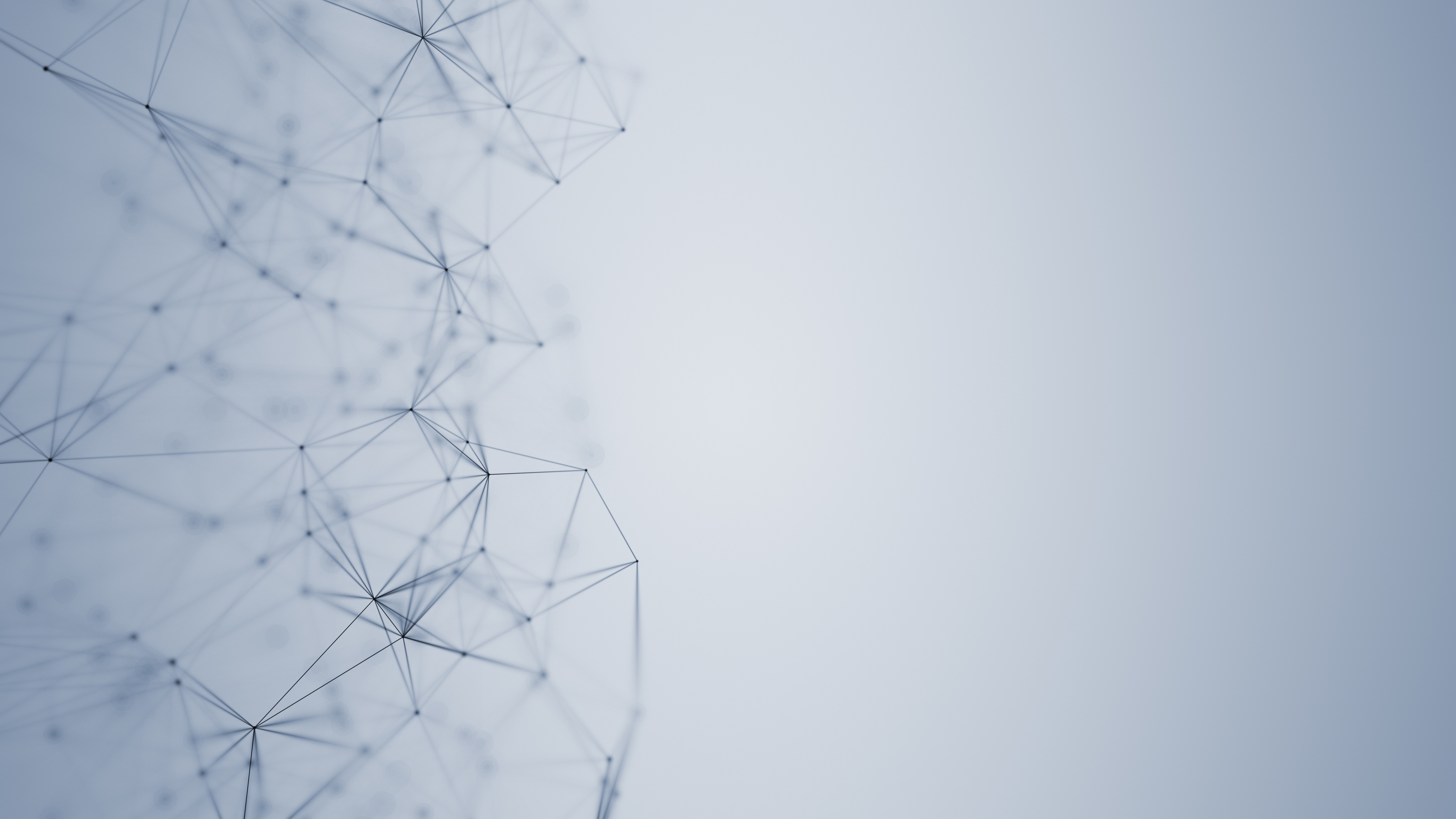 Now… Hebrews 12
MAIN POINTS:

Run Focused

We Are God’s Children

Don’t Give Into Temporary Pleasures

We Are At God’s Mountain, So Offer Good Sacrifices For Him

We Inherit An Imperishable Kingdom
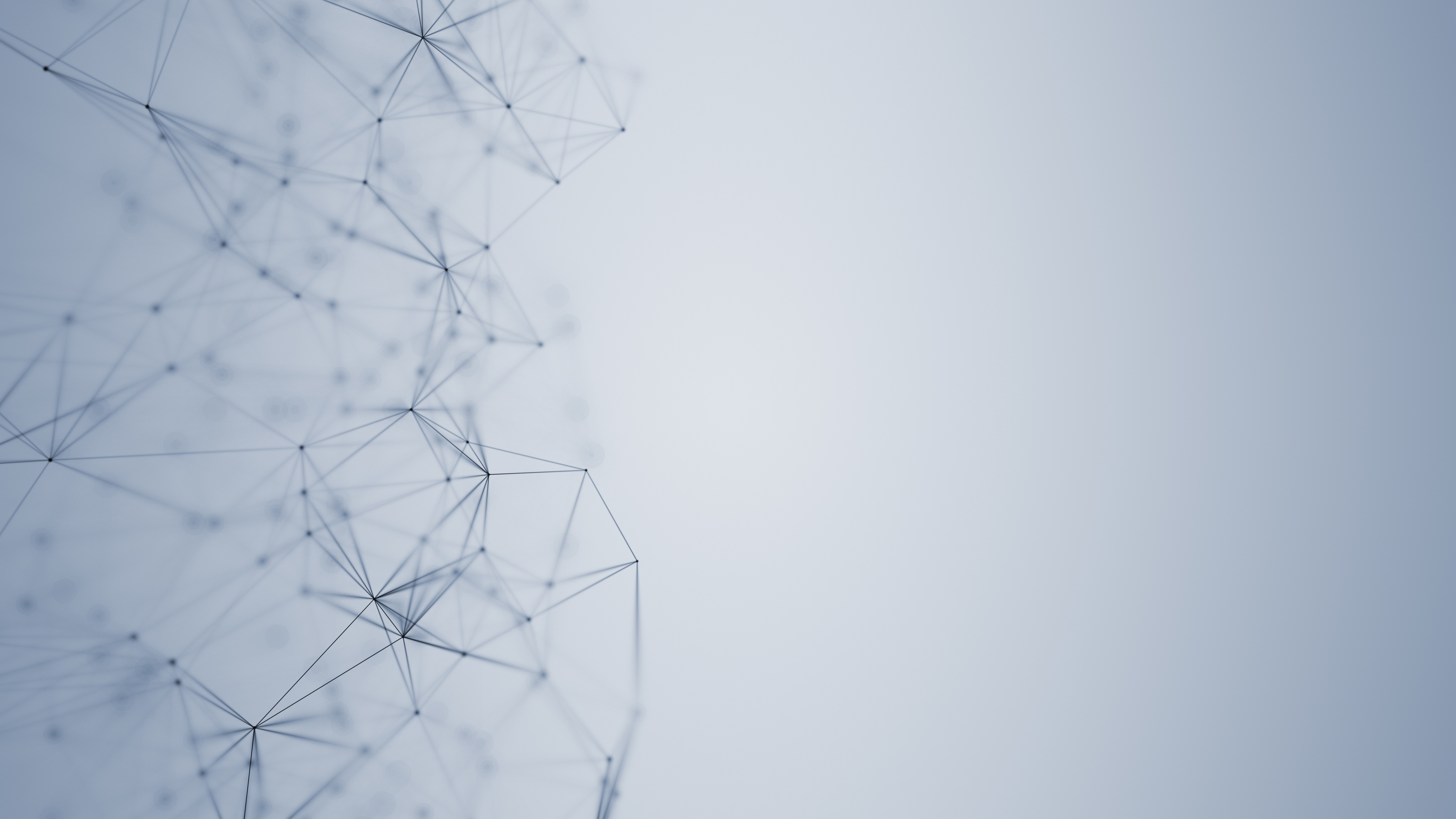 Run Well
Chapter 11: By Faith people did great things
They surround us
Jesus endured hostility from others, let’s do the same
Don’t get tired and don’t lose heart
We need to get rid of sin and start running!
Run together with endurance
Eyes on Jesus = our focus
See what Jesus did: endured, despised, and sat down…
How could He suffer and win? How could I?
See the joy set before you (God’s rest – Chapter 3-4)
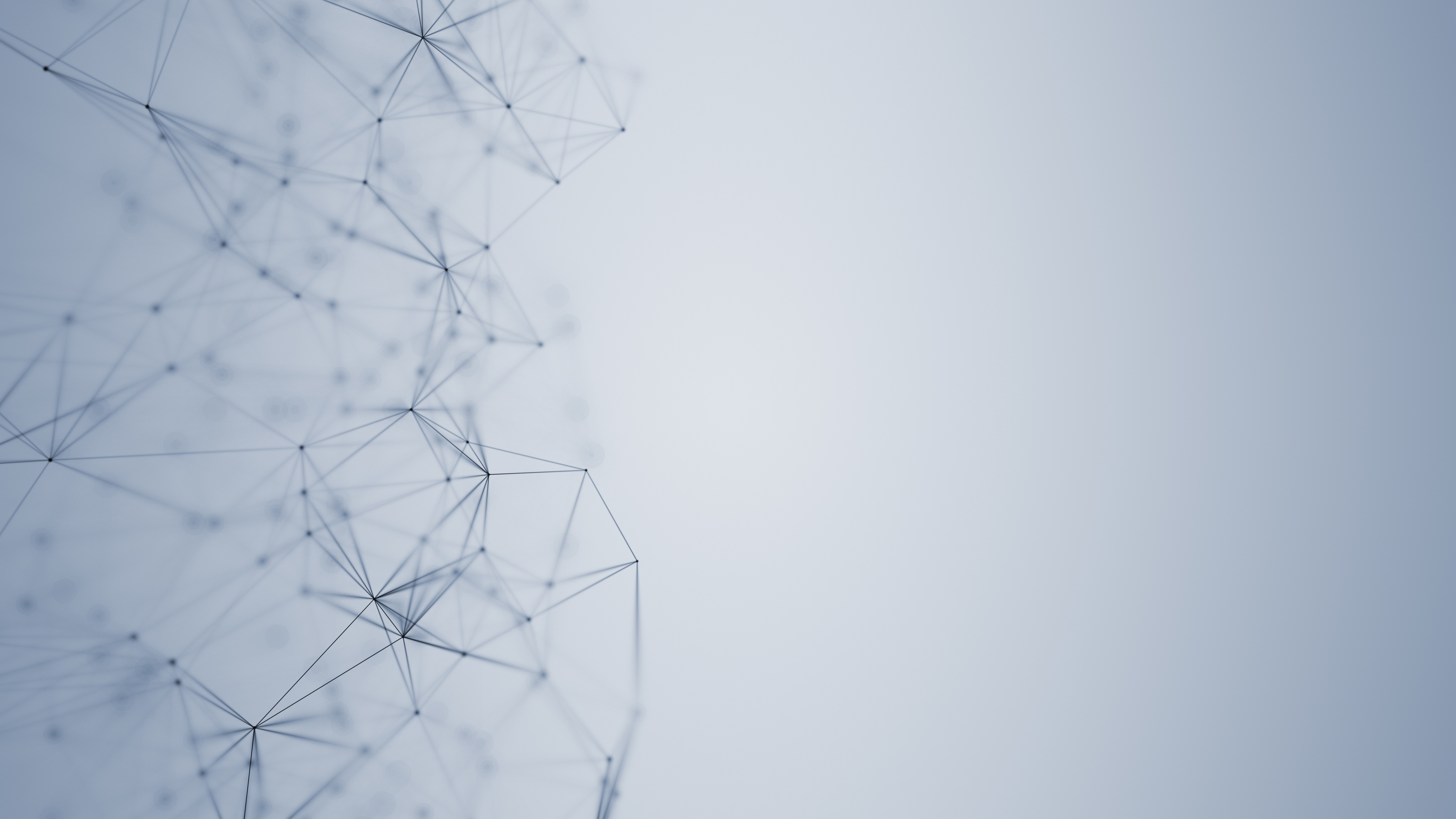 Endurance Through Suffering
You could resist harder
We haven’t even gone through that hard of suffering
God’s discipline is good for us
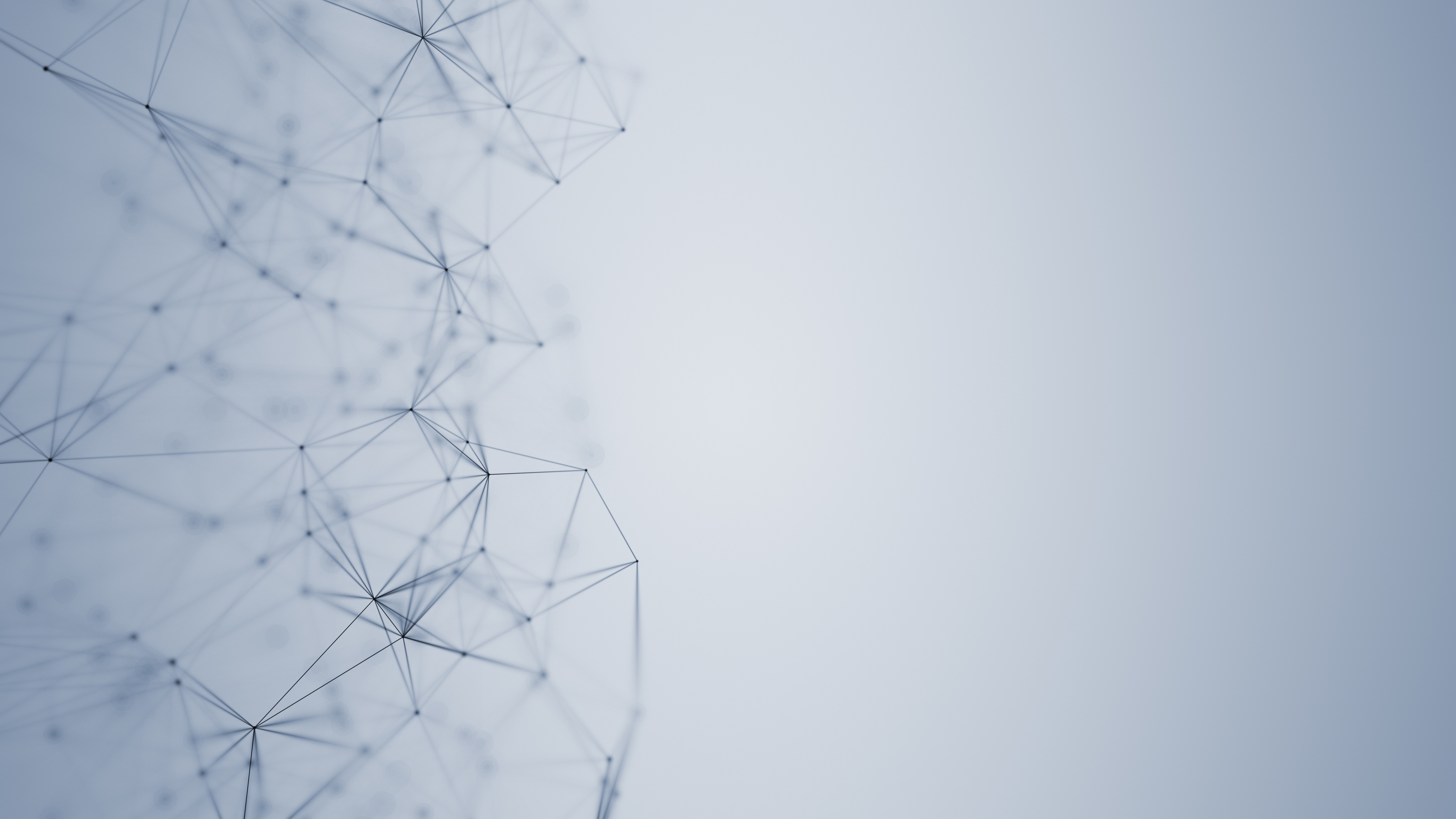 God’s Discipline
Hebrew writer is challenging us to rethink God’s discipline
Discipline = suffering?
2 extremes:
“No big deal!”
“I’m freaking out!”
God disciplines because He loves you
“Every son” – no exceptions… every Christian suffers
If you want to be one of God’s sons, you must be disciplined
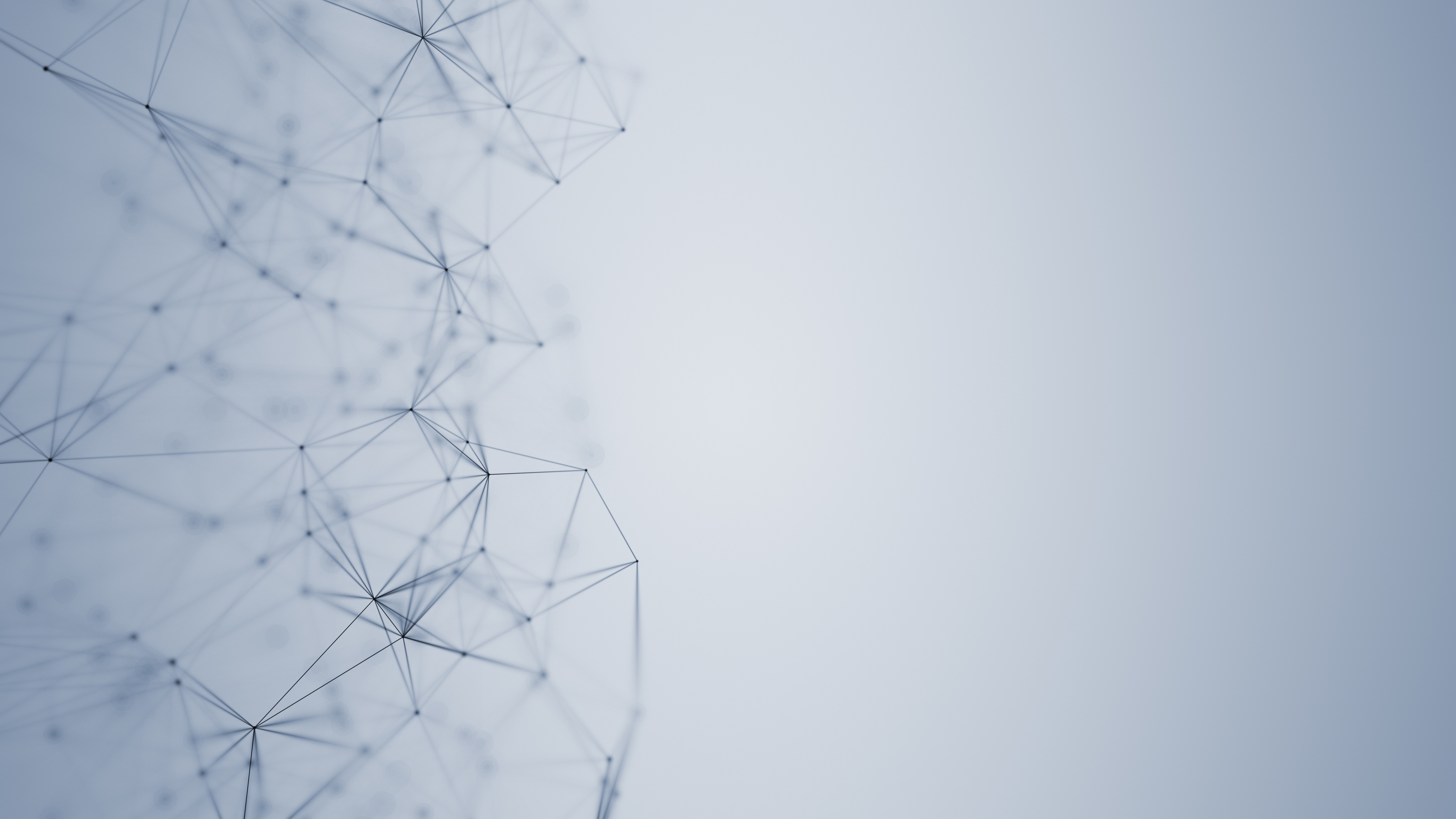 God’s Discipline
“As seem best to them”
“For our good”
Earthly fathers tried; God really knows
God’s discipline is trying to make us holy
It’s not fun… it’s necessary
Discipline = training = yields really good things
DISCIPLINE IS AWESOME
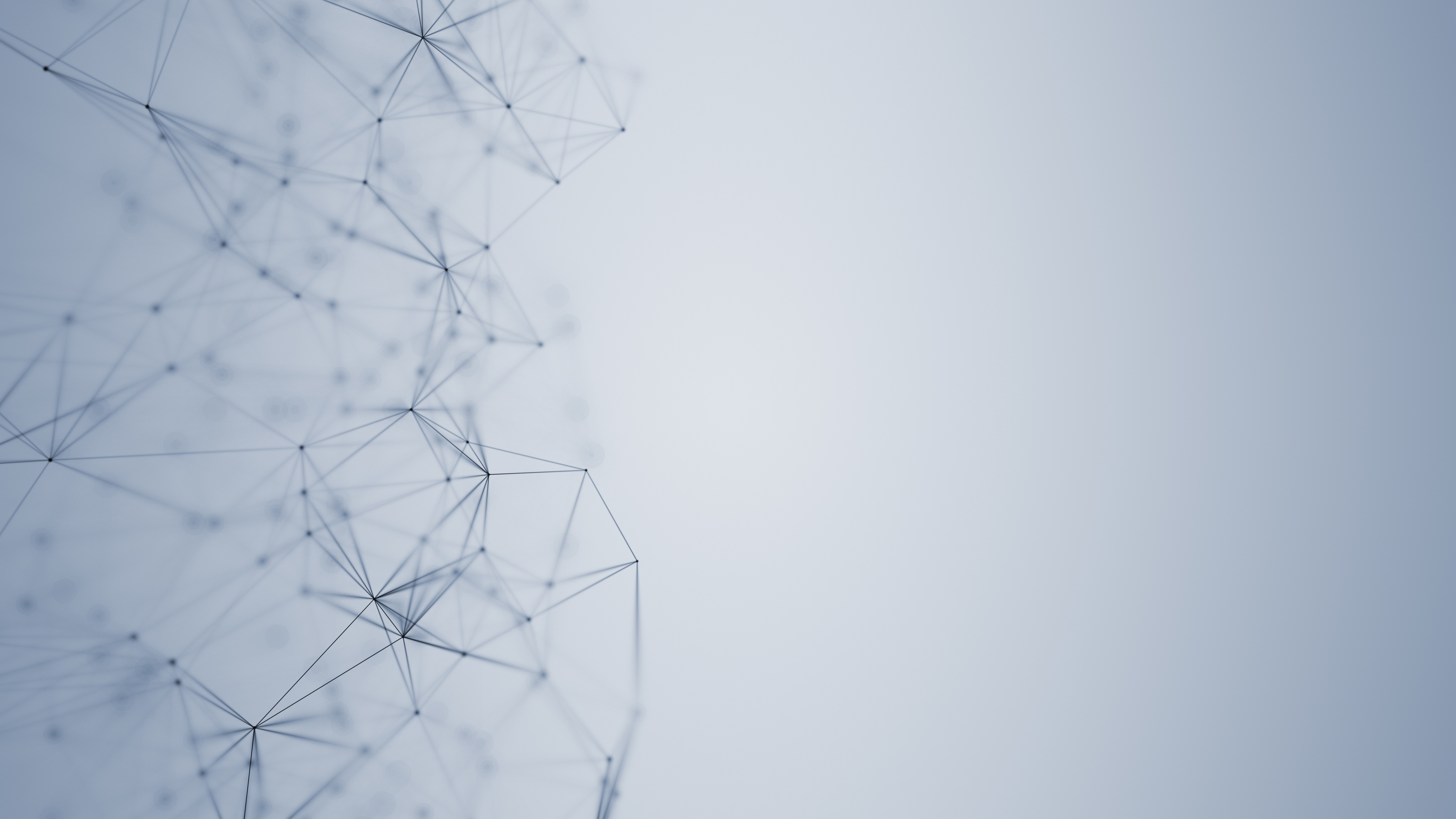 Immediate Action
Help the brethren and be a good example
“Pursue” – run after it
“All men” – no just your friends
“No one”
Don’t let bitterness in
It causes problems and people to sin
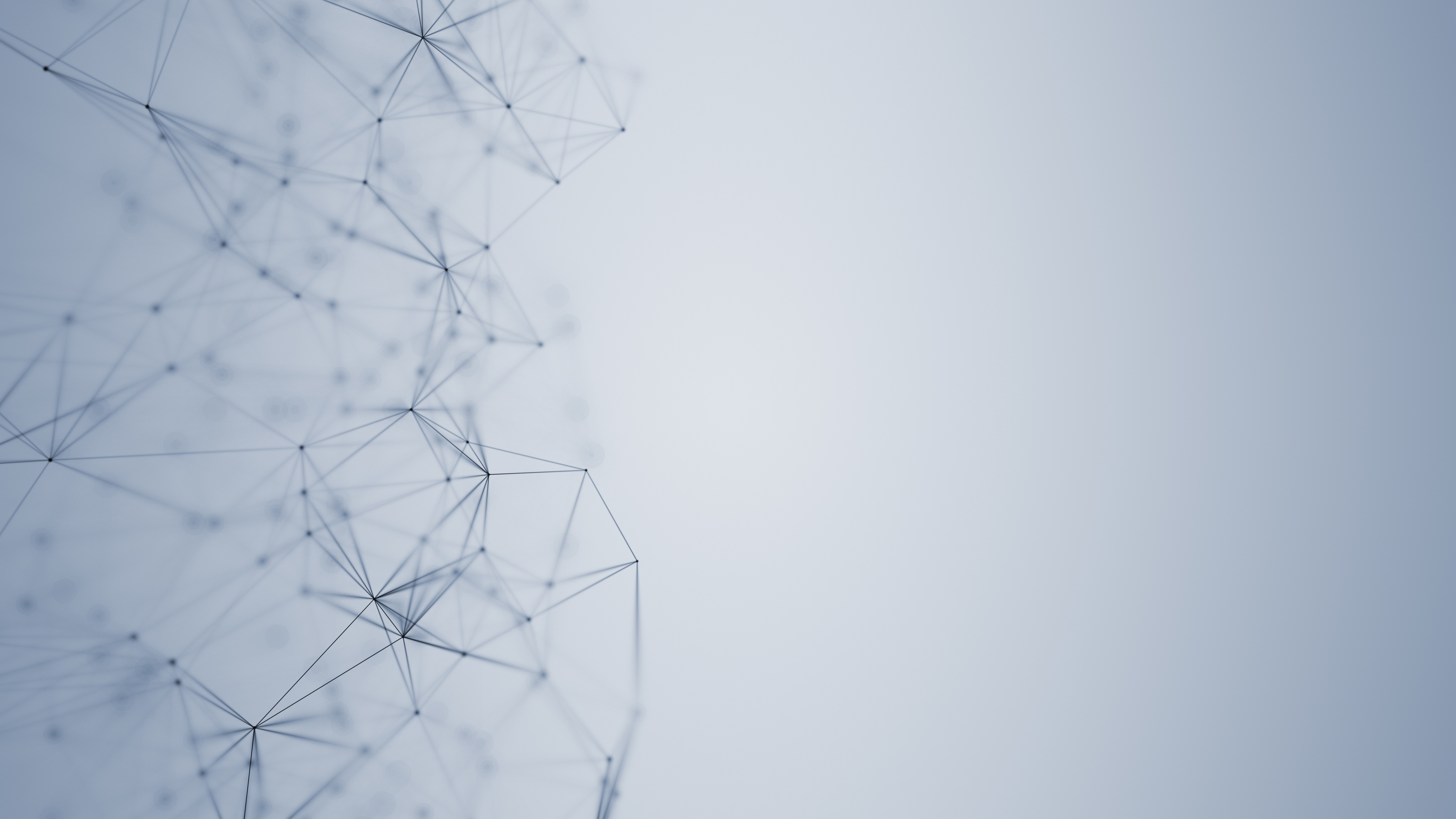 Don’t Be Like Esau
What Esau did:
Sold his birthright for a meal
Tried to inherit his blessing but couldn’t (was rejected)
Couldn’t repent even though he desperately tried
Application:
Don’t give up your spiritual inheritance in Heaven for temporary pleasure
If you do, you won’t be able to enter (rejection)
You won’t be able to repent after it’s too late (no matter how hard you try)
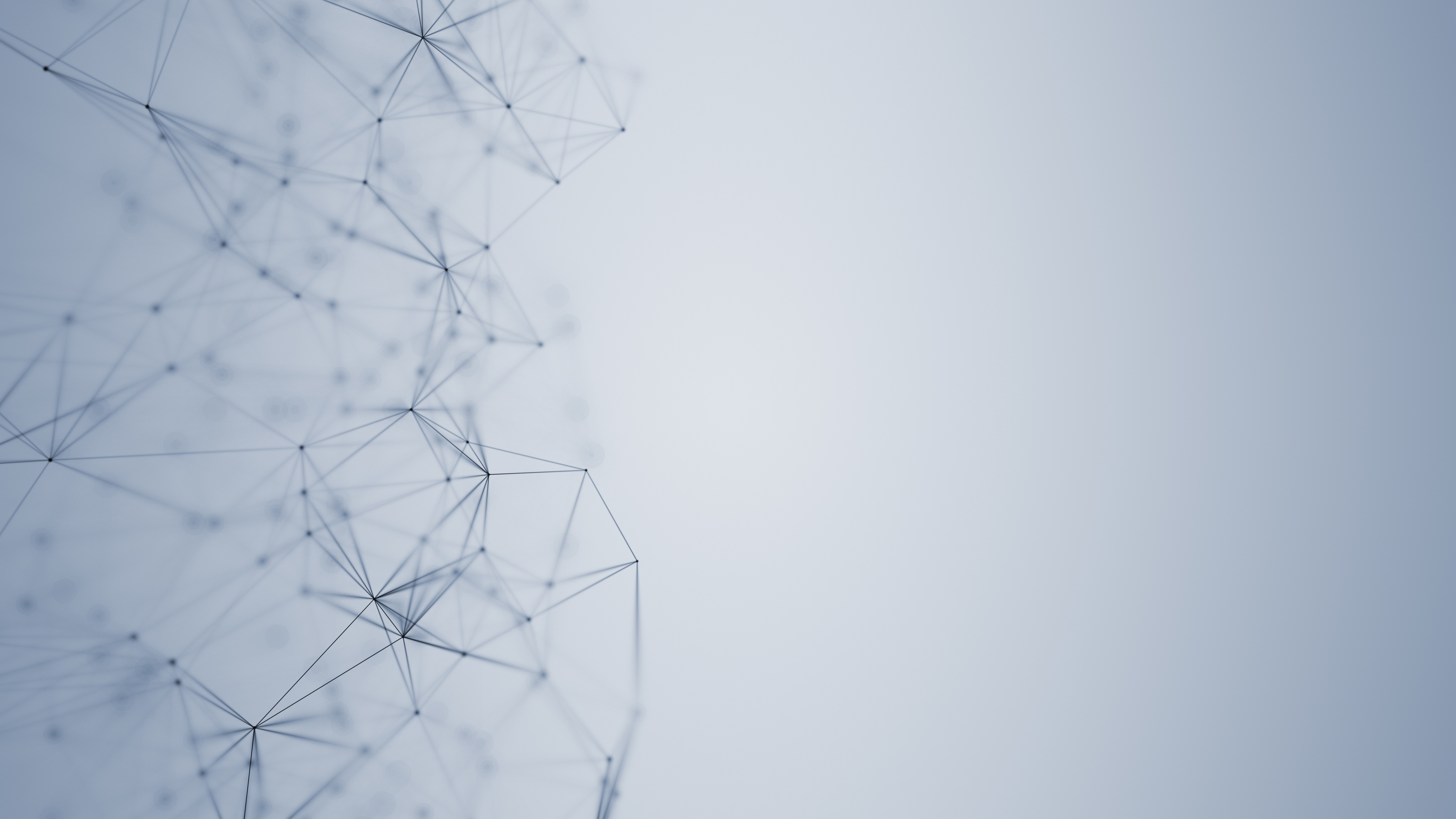 Mount Sinai vs Zion
Israel stood before God terrified (even Moses was)
Distance between God and His people
We stand before God’s city, full of great things
We are with God… no distance!
No fear! Zion is awesome!
Where God truly dwells
Zion is better than Sinai
New covenant with better blood
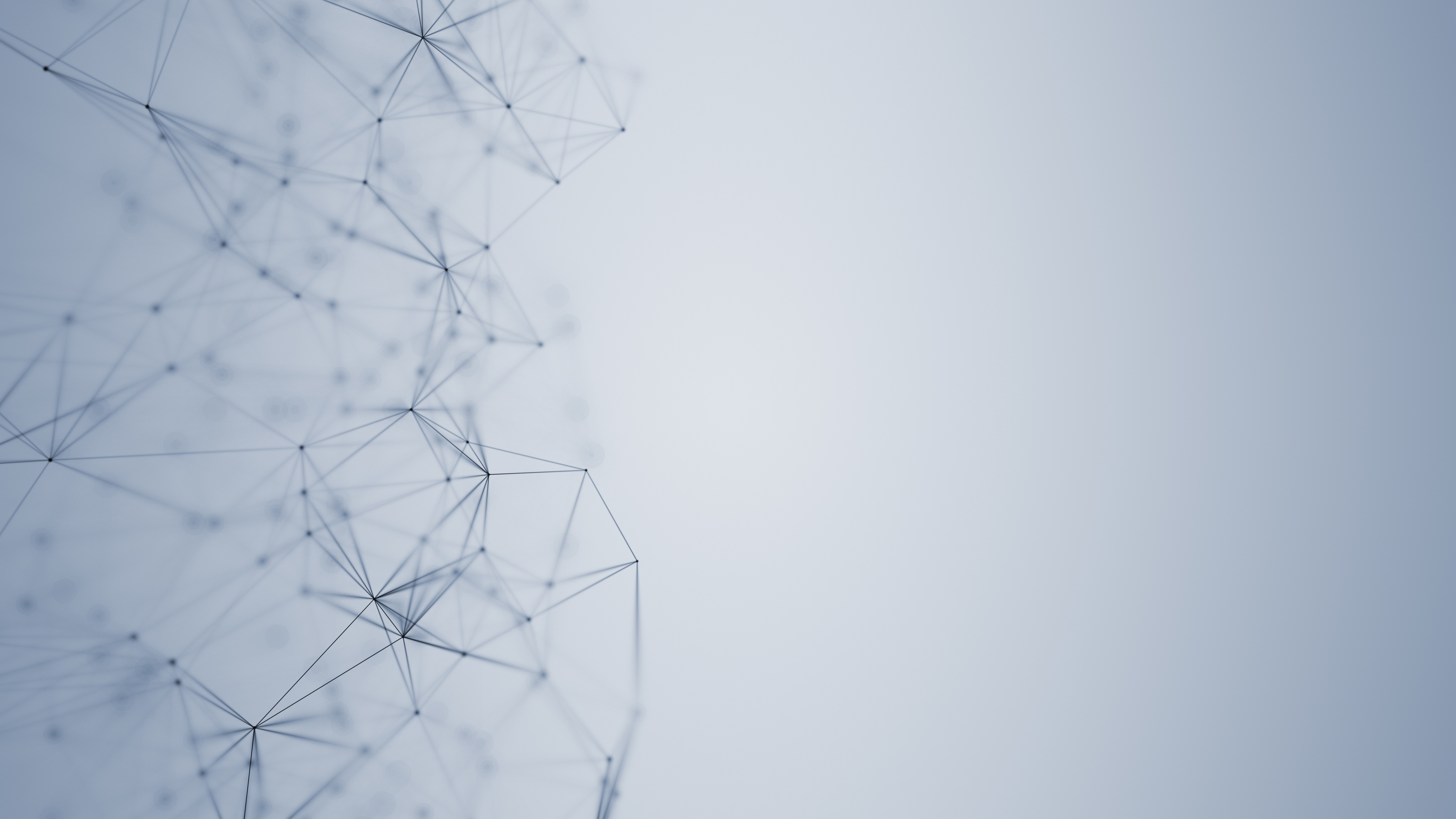 Listen and Receive
We must listen to God
God foretold that He would remove the created things and leave the unshakable things
The unshakable thing: A kingdom
We receive an unshakable kingdom!
We better serve God well… He is a consuming fire
God deserves respect
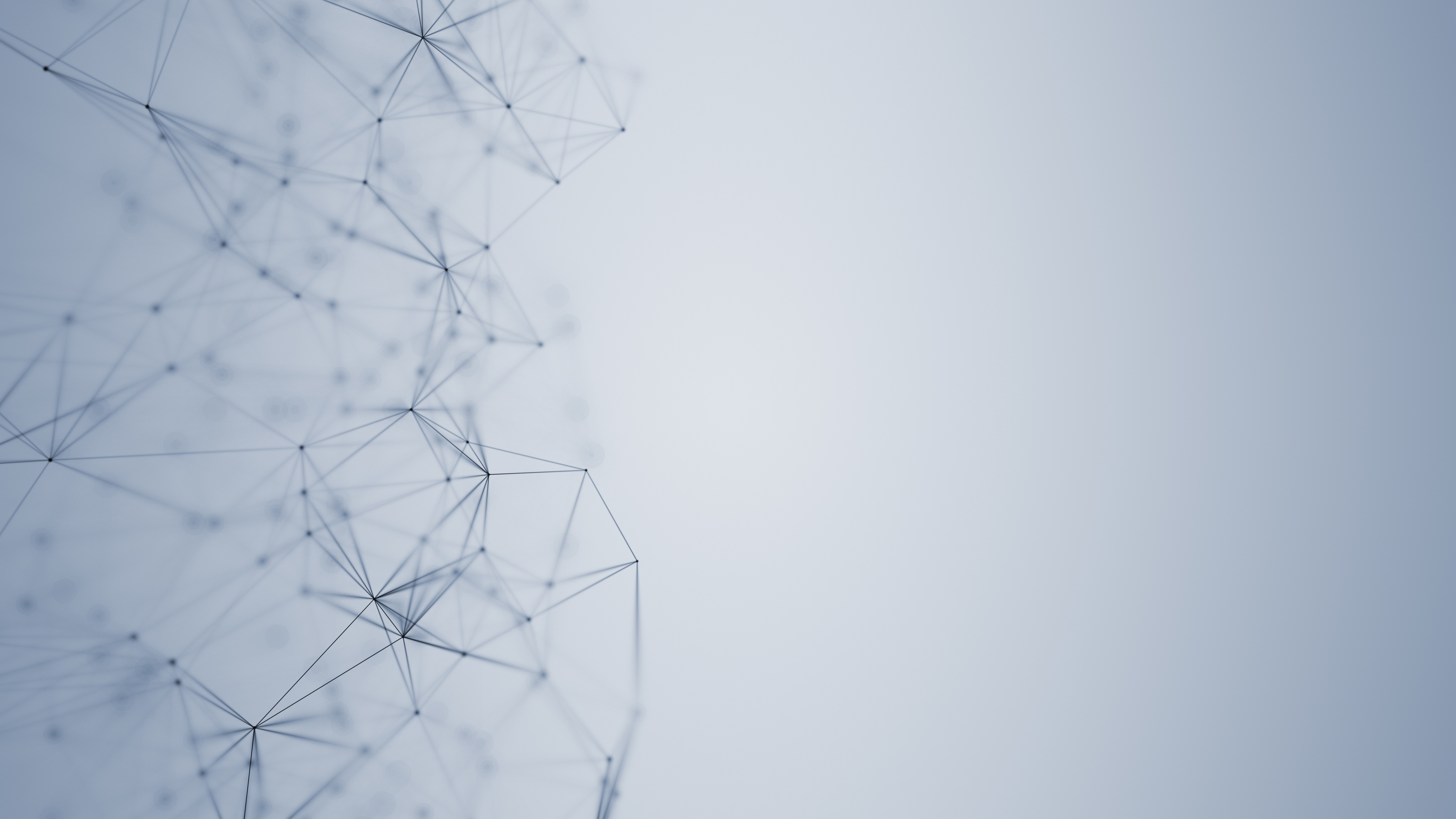